https://www.youtube.com/watch?v=qM5ZsDKLAyc
Allah'ı Görüyormuşçasına Yaşamak; İHSAN
Neler öğreneceğiz?
Kur’an’ı Kerim’de geçen bazı kavramları yorumlar.
«Allah’ı görüyormuş gibi yaşamak» ne demektir?
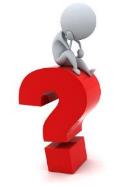 İhsan
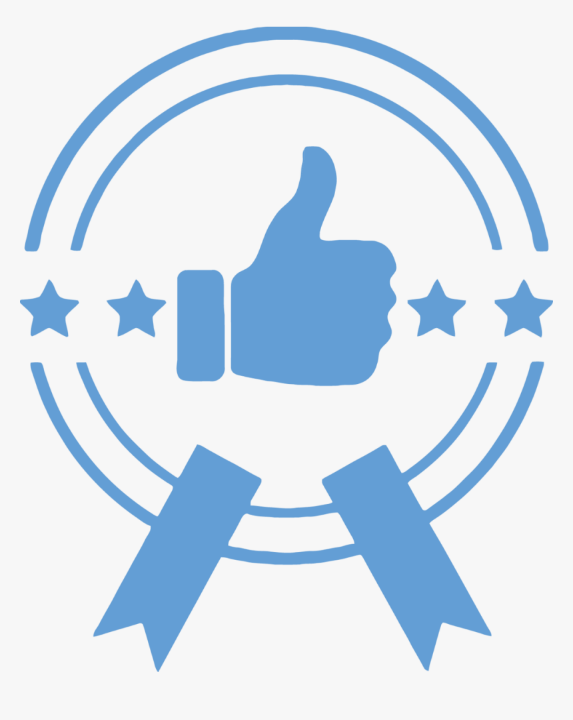 Bir şeyi iyi ve güzel yapmak, iyilik etmek, lütuf ve ikramda bulunmak.
İhsan sahibi kişilere «muhsin» denilir. Bir işin ihsan seviyesine ulaşması için her yönüyle güzel ve değerli olması gerekir.
https://www.youtube.com/watch?v=o6xcrzhvzoc
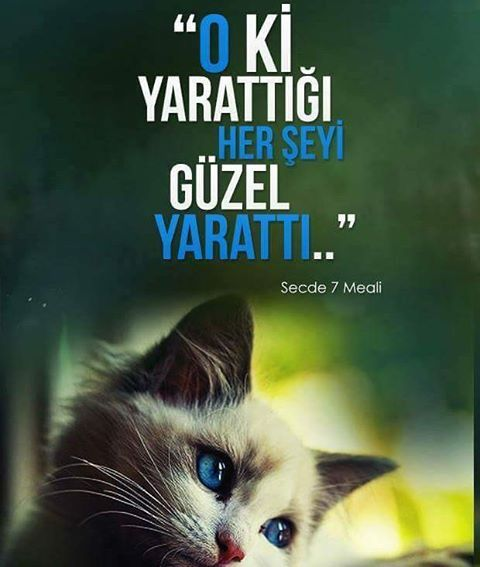 İhsan fiili hem Allah’a hem de insana nispet edilmiştir. 
Allah’a nispet edilişi şu şekildedir:
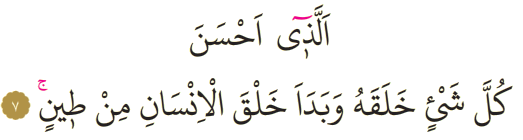 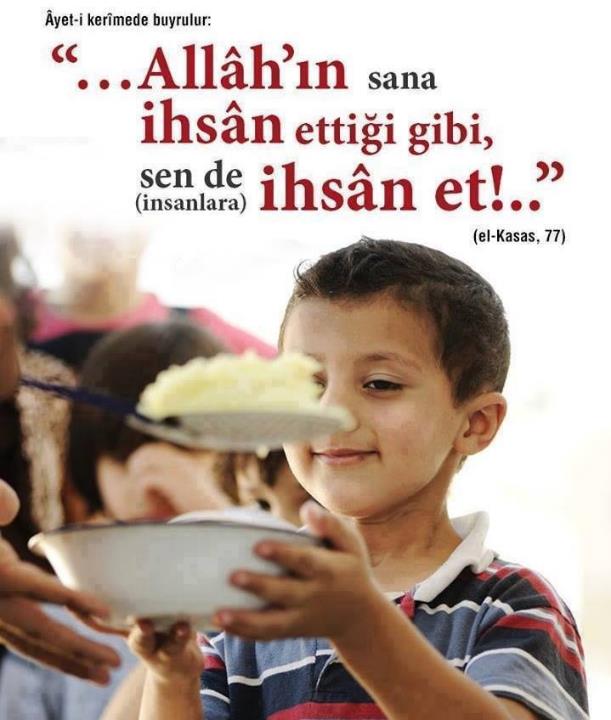 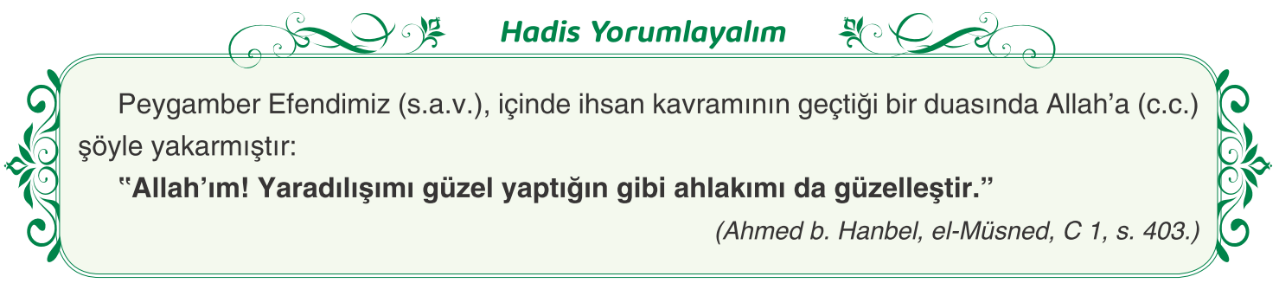 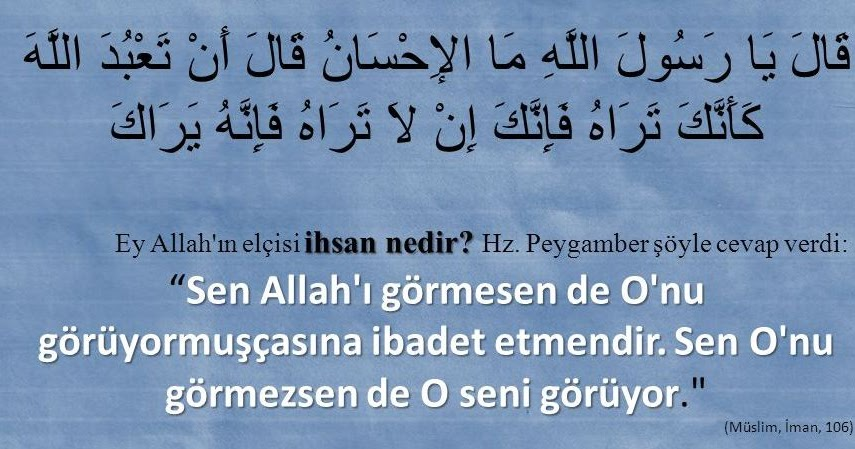 https://www.youtube.com/watch?v=KBWcOmb6mjE
İhsan sahibi kişiler, gerek ibadetlerini gerekse diğer tüm işlerini en güzel şekilde ve hakkını vererek yapmaya çalışırlar.
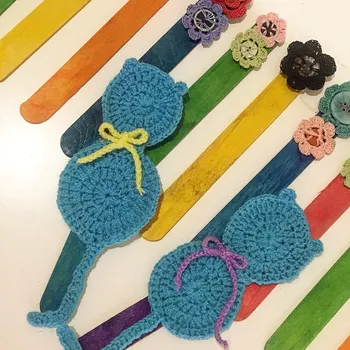 اَلَّذ۪ينَ يُنْفِقُونَ فِي السَّرَّٓاءِ وَالضَّرَّٓاءِ وَالْكَاظِم۪ينَ الْغَيْظَ وَالْعَاف۪ينَ عَنِ النَّاسِۜ وَاللّٰهُ يُحِبُّ الْمُحْسِن۪ينَۚ ﴿١٣٤﴾
Onlar (takvâ sahipleri) bollukta da darlıkta da Allah yolunda harcarlar, öfkelerini yenerler, insanları affederler. Allah işini güzel yapanları sever. (Âl-i İmrân, 134)
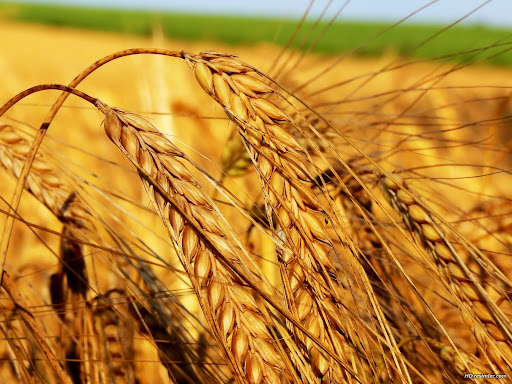 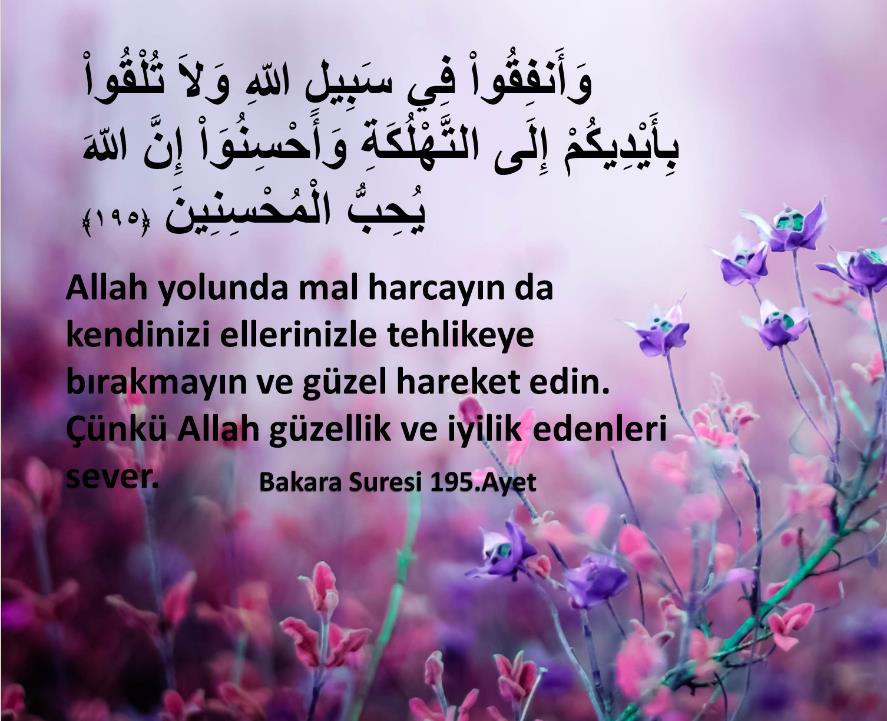 Allah muhsinleri sever…
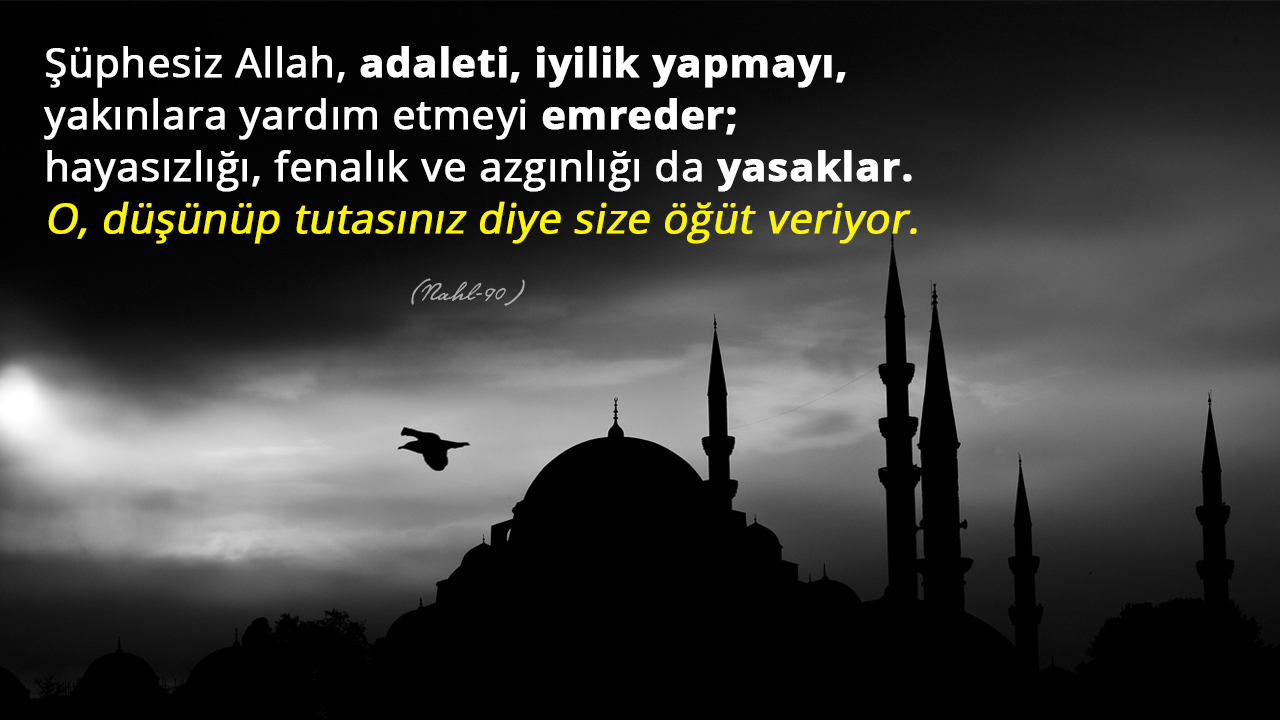 Allah ihasanı emrediyor…
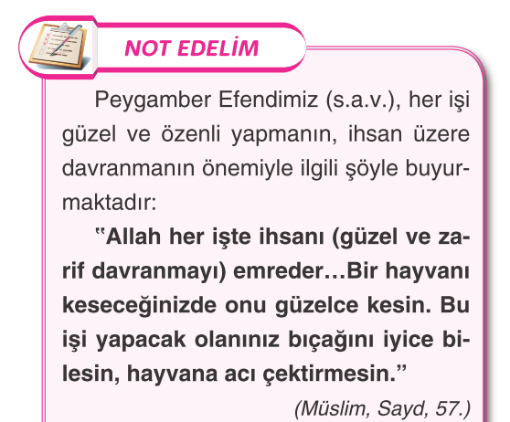 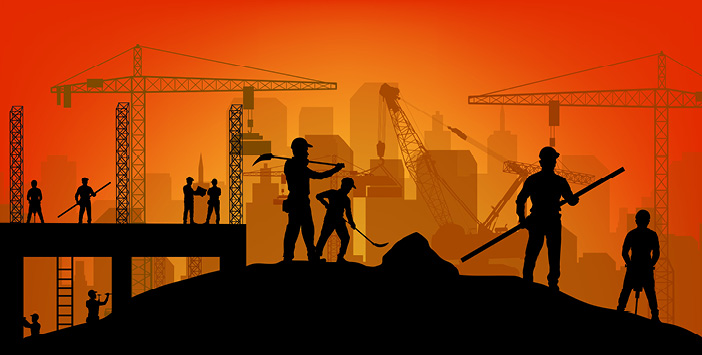 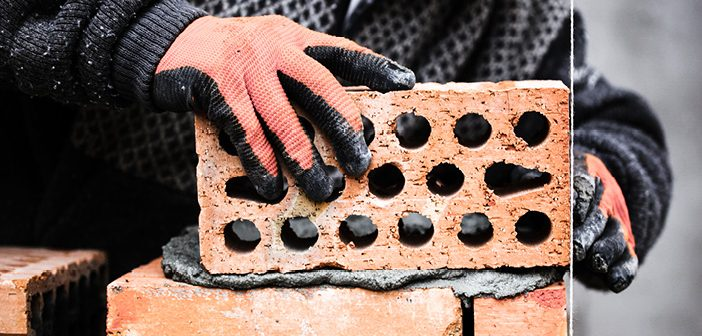 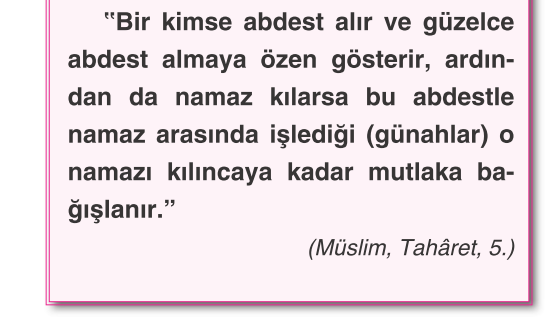 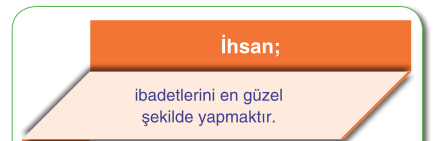 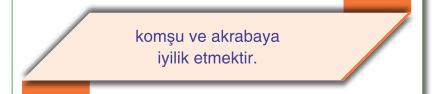 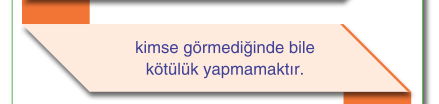 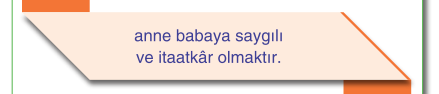 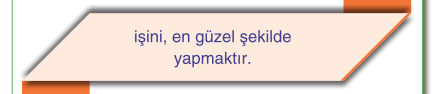 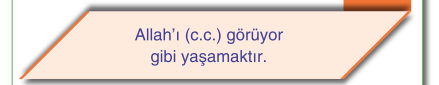 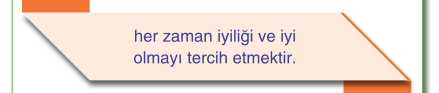 https://www.youtube.com/watch?v=ghHfE7ZCxcQ
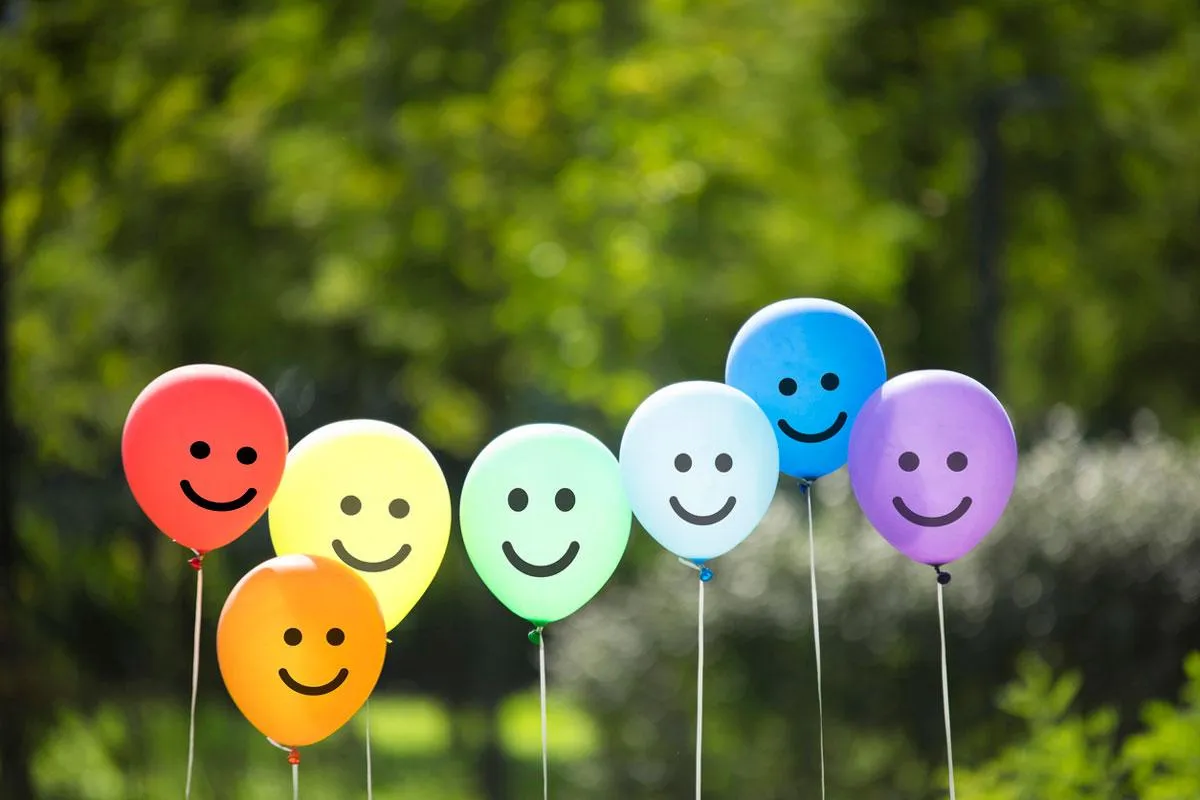 Allah’ı görüyormuşçasına bir hayat yaşayanlar dünyada da ahirette de üzülmeyeceklerdir. İki cihan mutluluğu onların olacaktır.
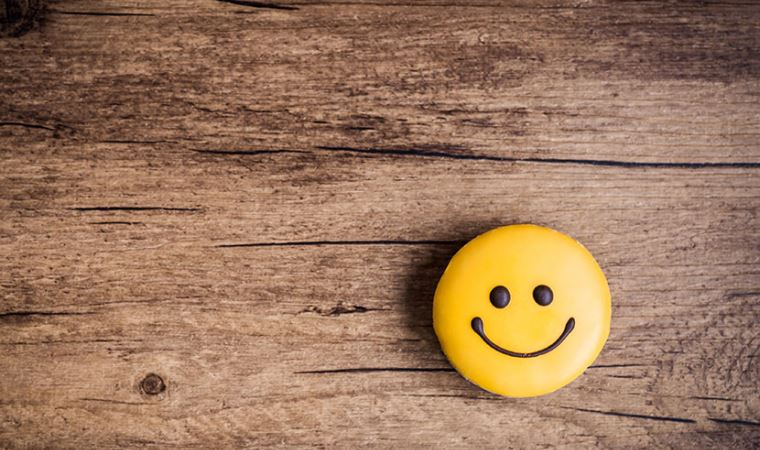 بَلٰى مَنْ اَسْلَمَ وَجْهَهُ لِلّٰهِ وَهُوَ مُحْسِنٌ فَلَهُٓ اَجْرُهُ عِنْدَ رَبِّه۪ۖ وَلَا خَوْفٌ عَلَيْهِمْ وَلَا هُمْ يَحْزَنُونَ۟ ﴿١١٢﴾
Bilâkis, kim muhsin olarak yüzünü Allah'a döndürürse (Allah'a hakkıyla kulluk ederse) onun ecri Rabbi katındadır. Öyleleri için ne bir korku vardır, ne de üzüntü çekerler. 
(Bakara, 112)
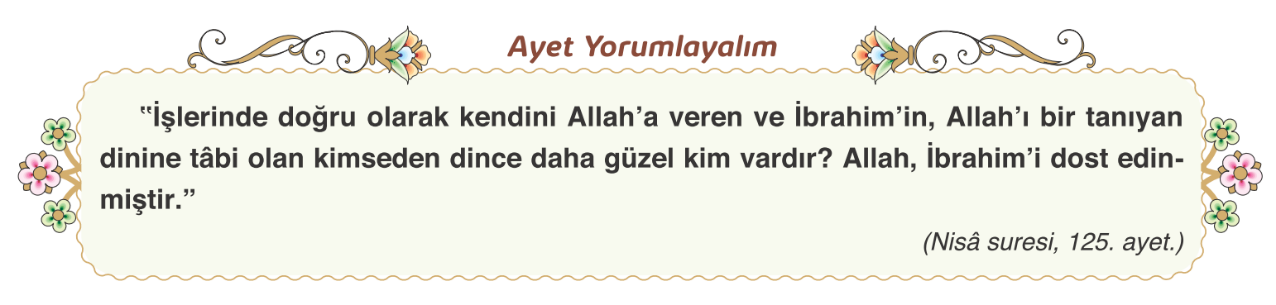 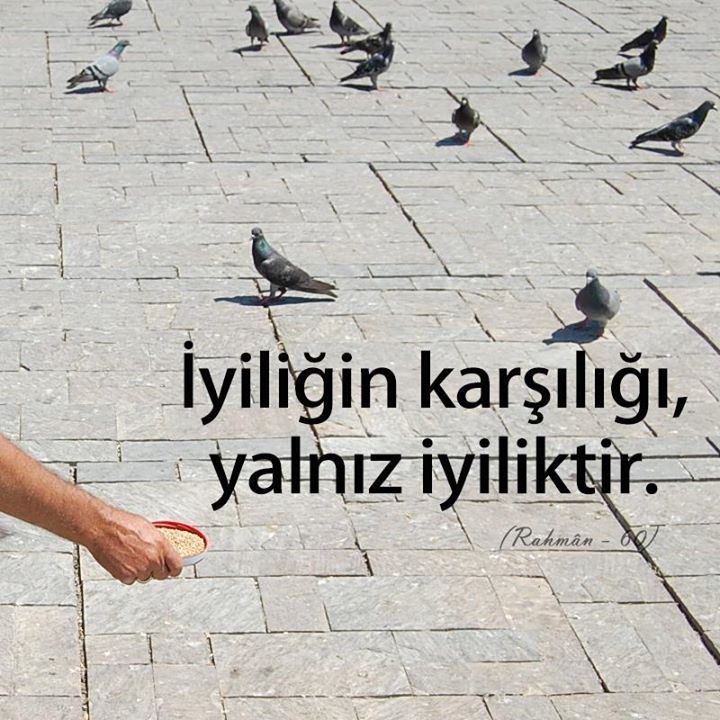 هَلْ جَزَٓاءُ الْاِحْسَانِ اِلَّا الْاِحْسَانُۚ
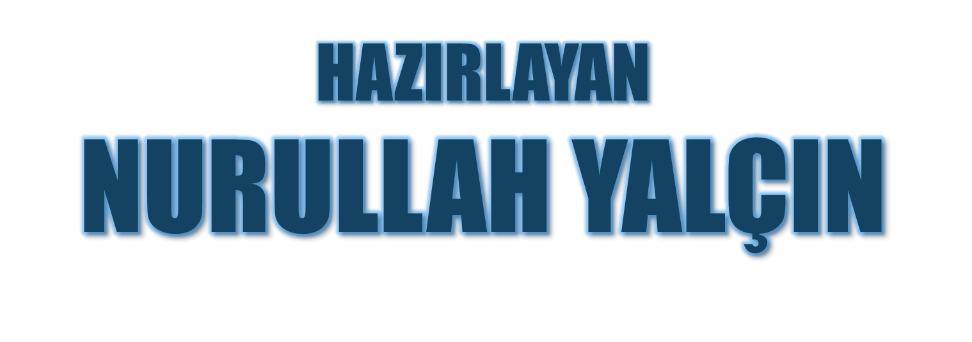 28.09.2021
Tekirdağ/Çerkezköy